ROCKS
What are rocks?
A rock is a naturally occurring solid mixture of one or more minerals.

Rocks are classified by how they are formed, their composition, and texture

Rocks change over time through the rock cycle
TYPES OF ROCKS
ROCKS ARE DIVIDED INTO THREE GROUPS BASED ON HOW THE ROCKS FORMED
IGNEOUS
SEDIMENTARY
METAMORPHIC
IGNEOUS ROCKS
Igneous rocks are formed by the cooling and hardening of molten rocks
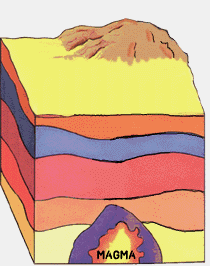 TYPES OF IGNEOUS ROCKS
EXTRUSIVE/VOLCANIC ROCKS
Forms at the surface.
When magma reaches the surface it is called Lava. LAVA cools and hardens to form EXTRUSIVE rocks. When the cooling is very fast (almost instant) it will form rocks without crystals (GLASSY TEXTURE) e.g. Obsidian, while if it is not that fast it will form tiny crystals (FINE-GRAINED) e.g. Basalt
Obsidian                               B. Basalt
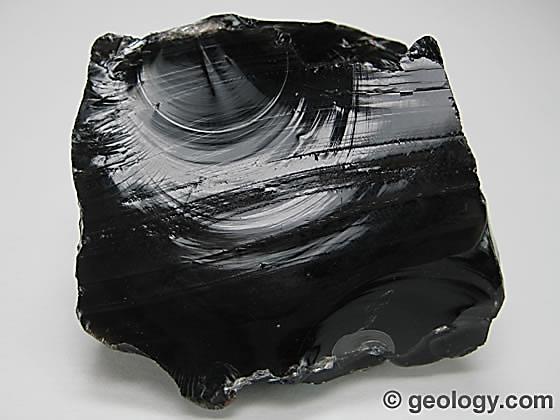 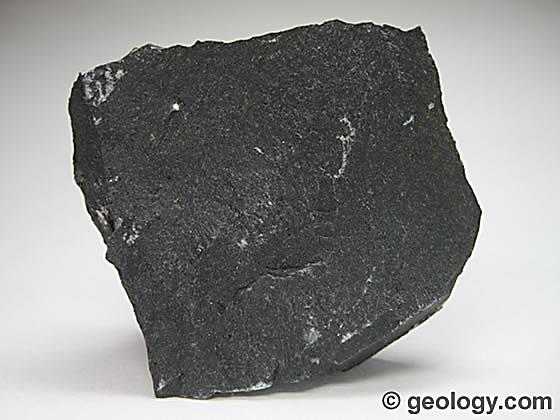 2. INTRUSIVE/PLUTONC ROCKS
Magma does not always reach the surface but may solidify  below the Earth’s surface. In this case it forms intrusive igneous rocks.
Since the magma takes a longer time to solidify below the surface, the rocks formed has bigger crystals e.g. Granite
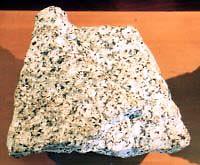 CHARACTERISTICS OF IGNEOUS ROCKS
Has crystals except those that solidify very fast
Are not stratified
Do not contain fossils
SEDIMENTARY ROCKS
Sedimentary rocks are formed by erosion
Sediments are moved from                                 one place to another
Sediments are deposited in                           layers, with the older ones 
	on the bottom
The layers become compacted                         and cemented together to form rocks
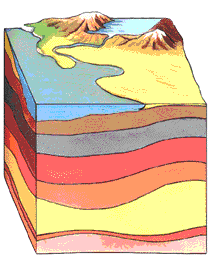 http://www.fi.edu/fellows/payton/rocks/create/sediment.htm
Sedimentary Rocks are formed at or near the   Earth’s surface

  No heat and pressure is involved

Usually occur in  layers (Strata)

Stratification – the process in                       which sedimentary rocks are                   arranged in layers
TYPES OF SEDIMENTARY ROCKS
CLASTIC ROCKS
made of fragments of rock cemented together  e.g. Breccia
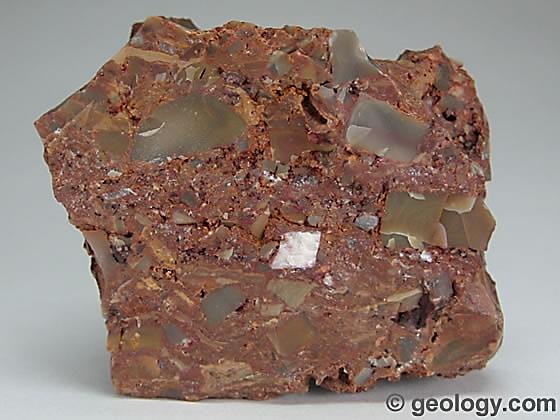 2. NON-CLASTIC
Minerals crystallize out of solution to become rock e.g. limestone
Or are formed from remains of plants and animals (also referred to as biogenic rocks) e.g. coal
A. Limestone                       B. Coal
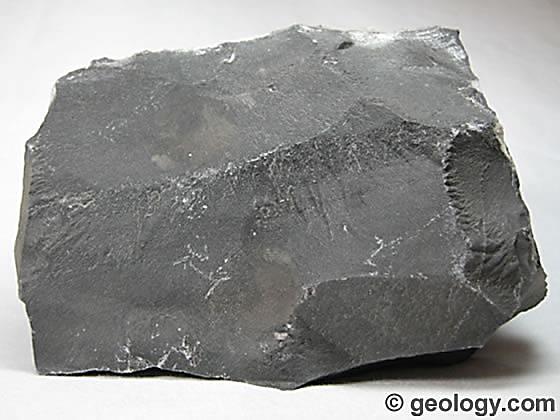 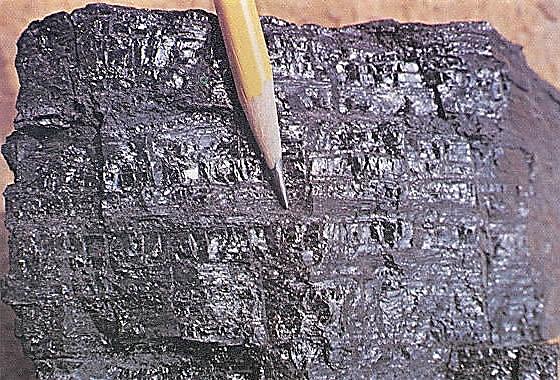 CHARACTERISTICS OF SEDIMENTARY ROCKS
May contain fossils
Are stratified
They are not banded
METAMORPHIC ROCKS
Metamorphism means to change.

Rocks  change with temperature
 and pressure.   
  

  Usually takes place deep in  
  the Earth
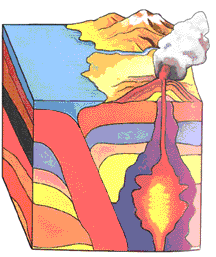 Contact Metamorphism– Rocks are heated by nearby magma (affects a small scale)
Increased temperature changes the composition of the rock, old minerals are changed into new ones
Hornfel is a fine-grained non-foliated metamorphic rock produced by contact metamorphism
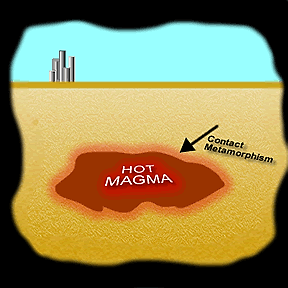 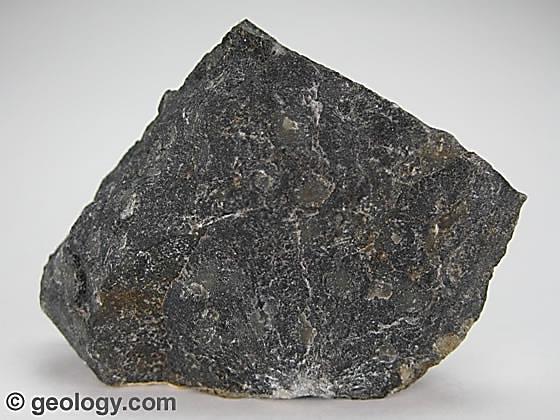 Regional metamorphism: affects a large area and results from plate tectonics
Rocks are changed due to pressure
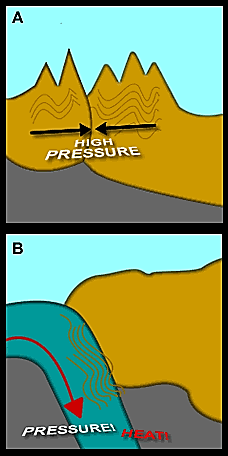 Metamorphic rocks can be foliated, i.e. showing layers/bands of minerals e.g. Gneiss or non- foliated e.g. Marble
A. Gneiss                                    B. Marble
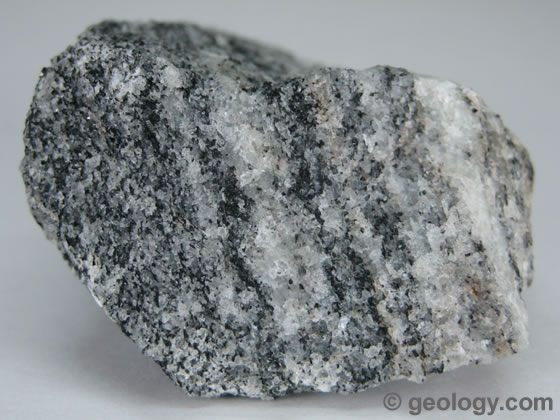 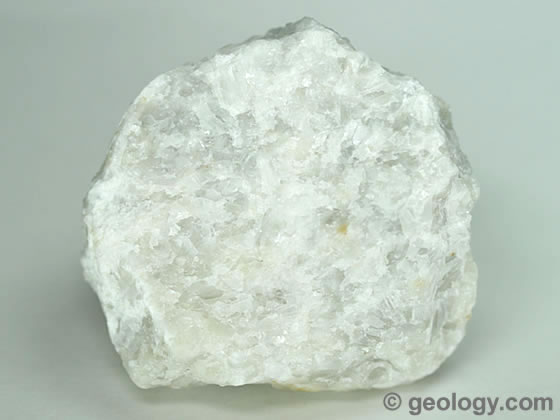 CHARACTERISTICS OF METAMORPHIC ROCKS
May be foliated/banded
Rarely contain fossils
React with acids
THE ROCK CYCLE
Rocks change from one form to another, any type of rock can change into another type, for instance, an igneous rock into sedimentary or metamorphic and vice versa.
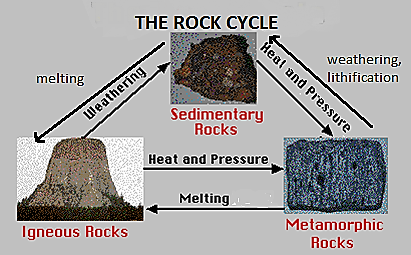 USES OF ROCKS
Source of minerals e.g. gold
Used in construction
As aquifers, they are good sources of water
They form mountains, which are places of scenic beauty e.g. Mulanje mountain